MSU Solar Physics NSF REUMid-Term Presentation
Student: Chace Carlson, Aerospace Engineering Senior at ERAU
Mentor: Dr. Dave Klumpar, Research Professor of Physics and Director, SSEL
Department: Space Science and Engineering Laboratory (SSEL)
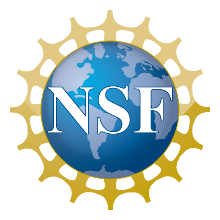 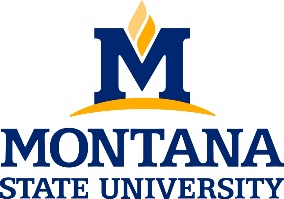 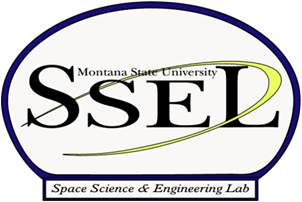 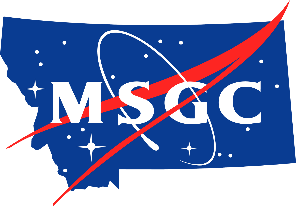 1
Specialty: Guidance, Navigation, and Control (GNC)
Attitude Determination and Control Systems (ADACS)
Trajectory Planning and Propagation Calculations
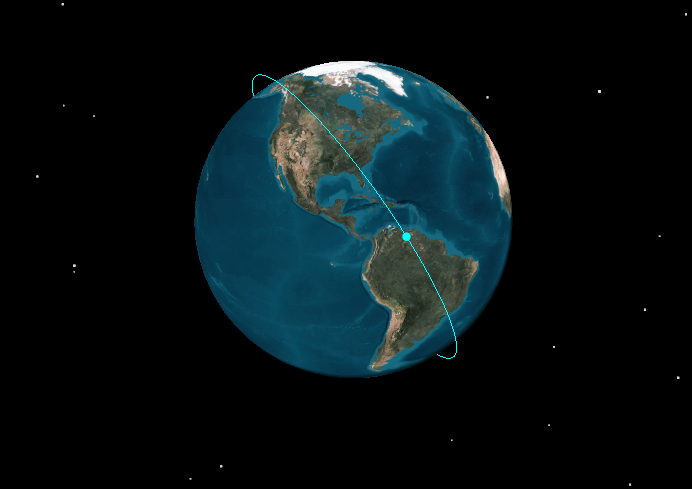 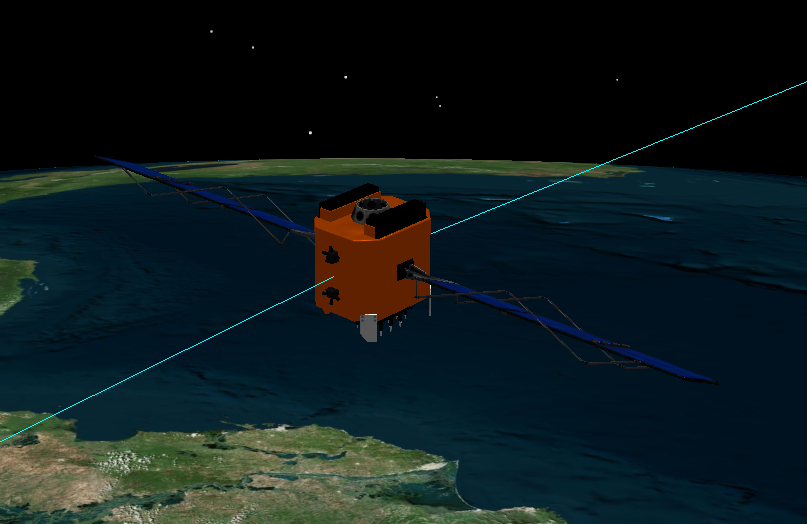 2
Mission: IT-SPINS
Ionospheric-Thermospheric Scanning Photometer for Ion-Neutral Studies
Size: 3U CubeSat
Launch: October 2017, NASA Educational Launch of Nanosatellites (ELaNA)
Payload: Stanford Research Institute International CTIP
Mission: To provide the first 2D tomographic imaging from a 3U research CubeSat. Also, it is MSU’s first CubeSat with an active ADACS system.
Orbit: Circular, 650 km altitude, 92° Inclination
Attitude: Spinning @ 2 rpm (about antenna)
Phase: Design
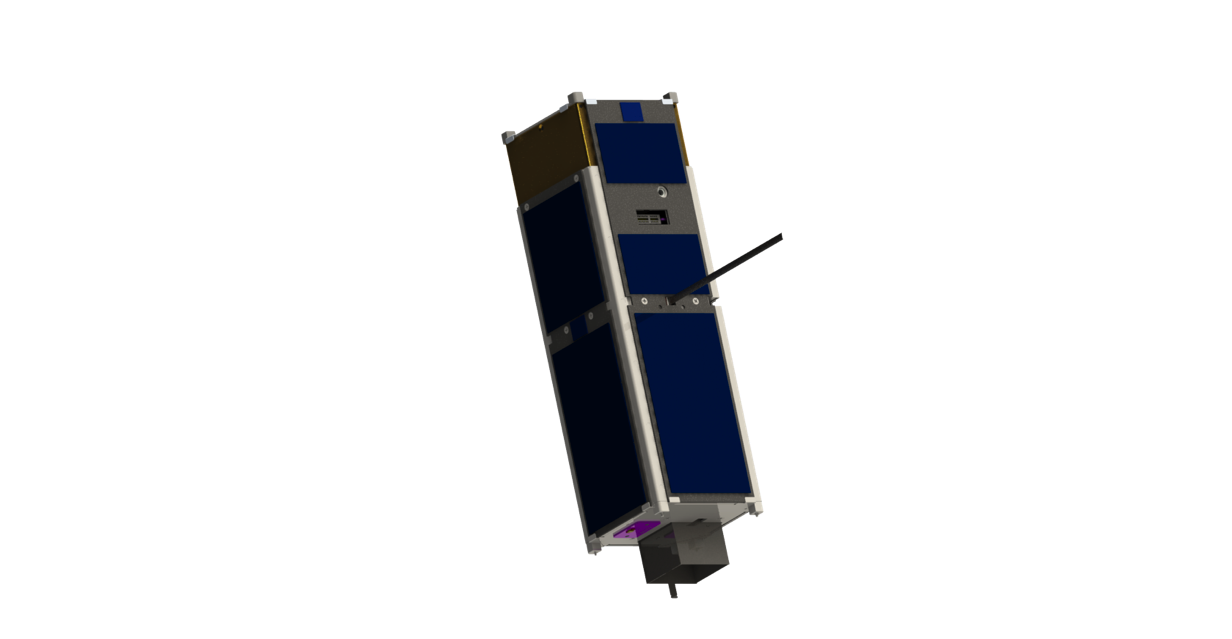 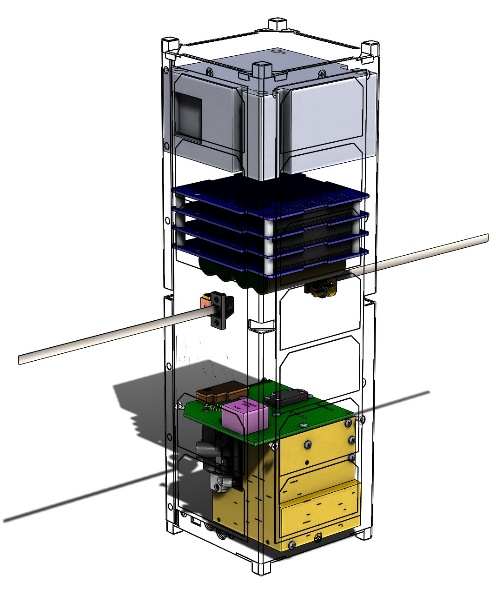 3
IT-SPINS: MAI-400
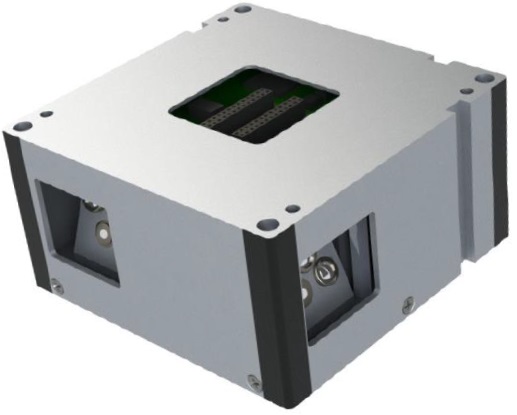 Maryland Aerospace Inc.
CubeSat ADACS Systems
Custom MAI-400
Size: ½ U 
3 reaction wheels
3 axis magnetometer
2 IR EHS
3 electromagnets
ADACS Computer
Custom ACS Mode
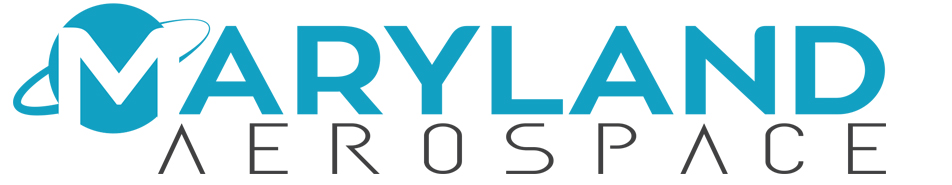 Photos courtesy of Maryland Aerospace Inc.
4
IT-SPINS: Test Board & ADACS Board
Firmware Flashing
Simulations

ESD precautions
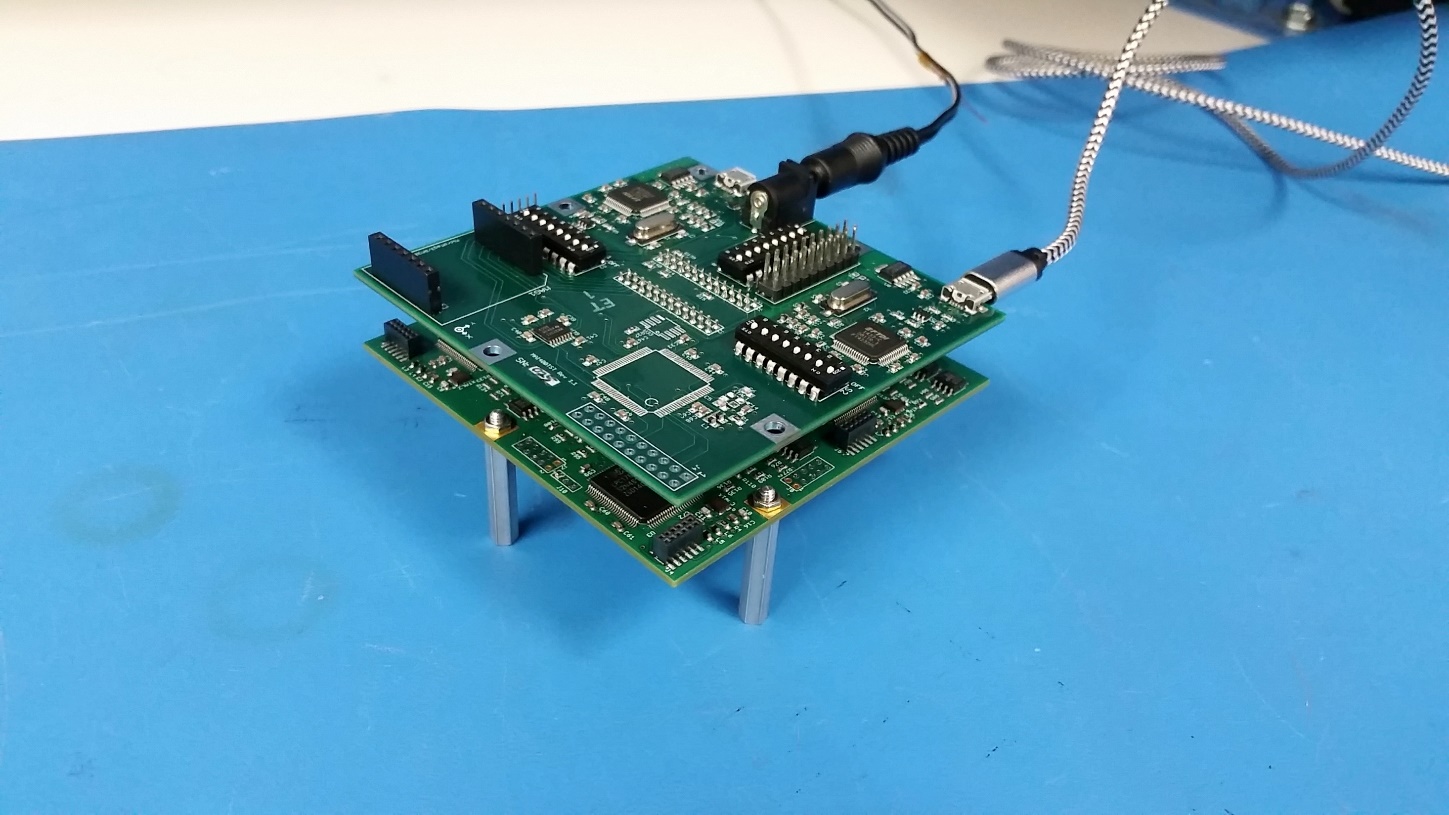 5
IT-SPINS: Dynamic Simulator & Ground Station
Simulate day-to-day operations
Adjust/Test Different Initial Conditions
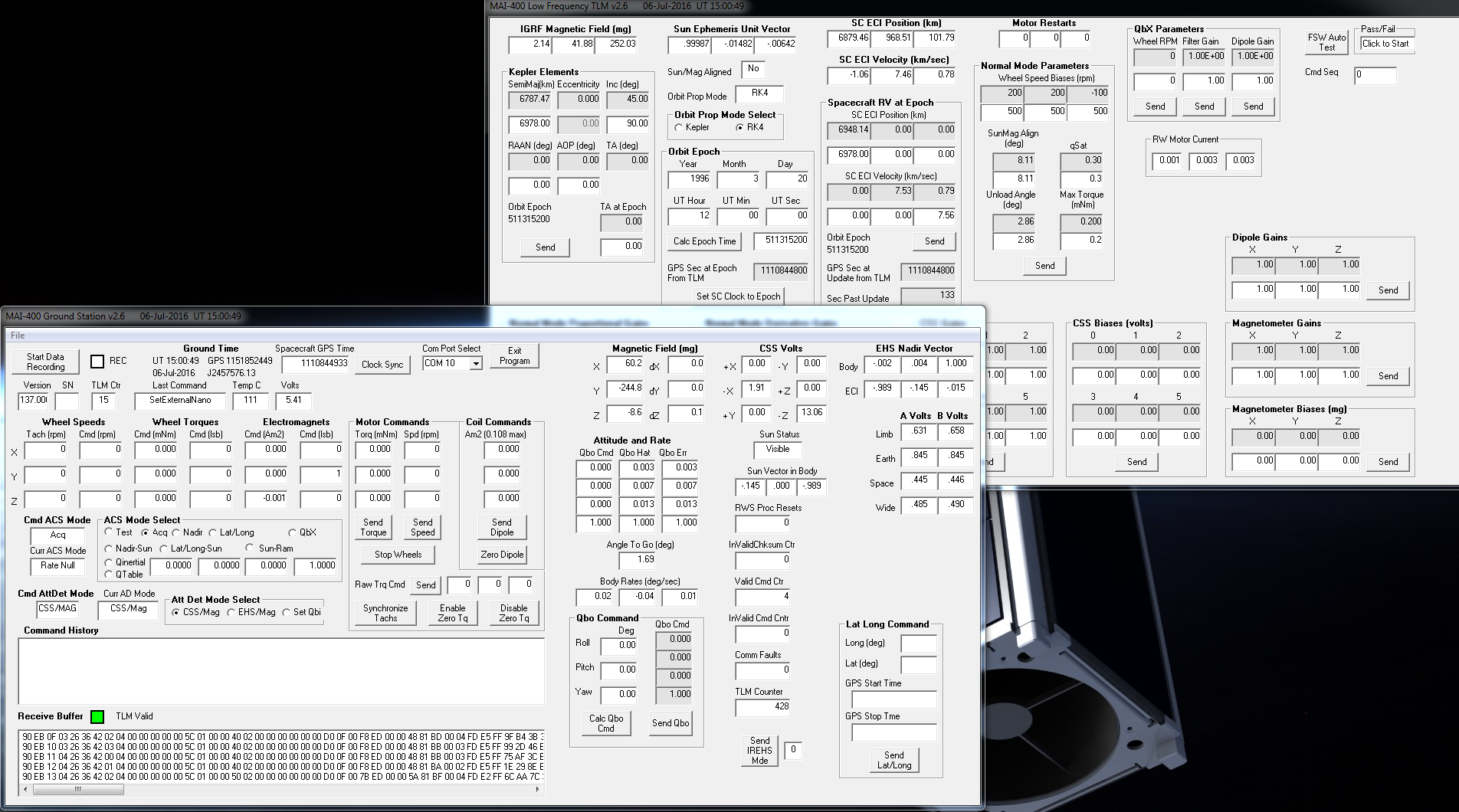 6
IT-SPINS: ADACS Telemetry Programming
Work w/software engineers
Integrate with SFC
Example ADACS Telemetry:
90 EB 11 B6 25 36 42 00 03 00 00 00 00 00 5C 01 00 00 F0 00 10 00 00 00 00 00 00 F0 0F 00 7C F8 80 00 ....
7
IT-SPINS: MLTAN to RAAN
MLTAN: Mean Local Time of Ascending Node (Sun Based)
RAAN: Right Ascension of the Ascending Node (Aries Based)




1st Eclipse: 10 Nov 2017
Duration: ~5 minutes
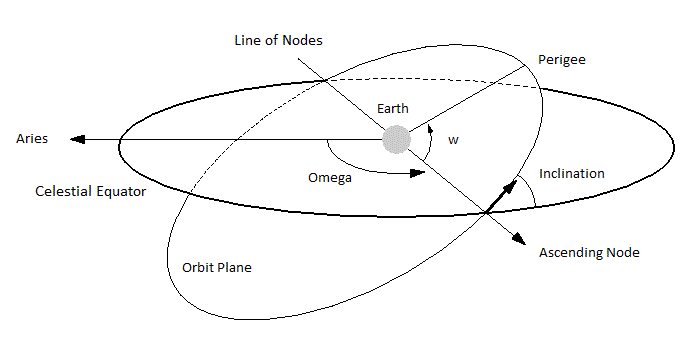 Photo courtesy of sat.belastro.com
8
IT-SPINS: Sun Vector Calculations
Power Budget Month-by-Month
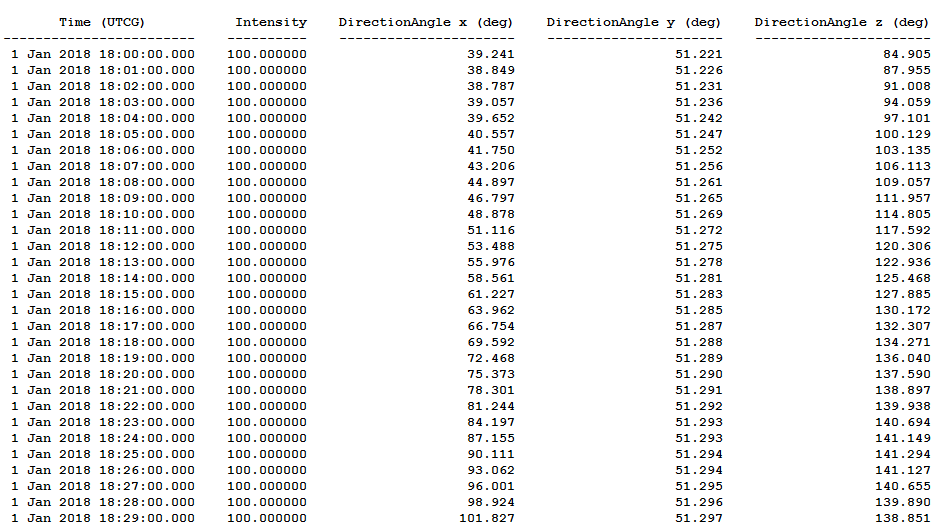 9
IT-SPINS: Sun Angle Calculations
Sun
Earth
10
IT-SPINS: Sun Angle Calculations (continued)
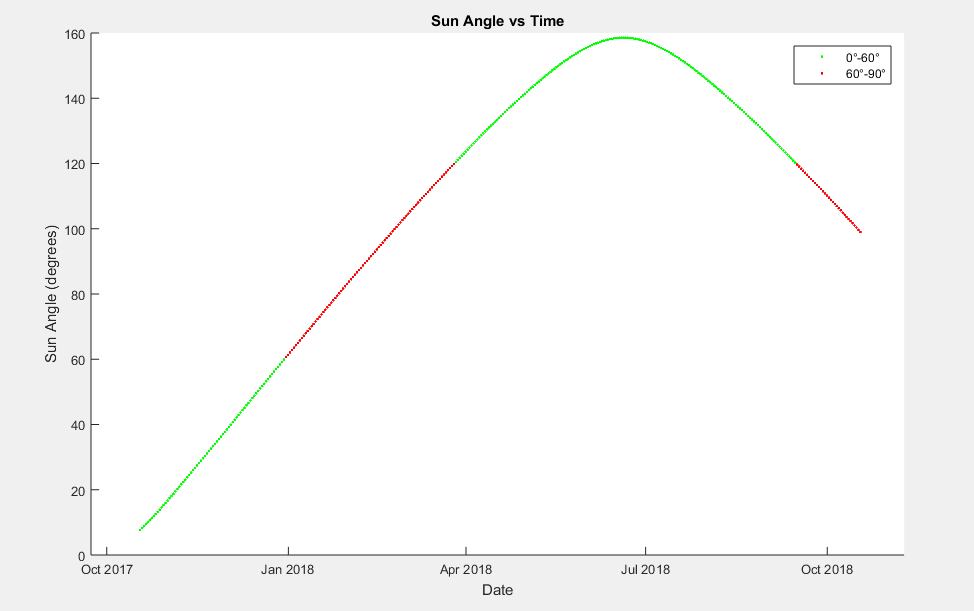 11
Mission Concept 1
Size: 6U CubeSat
Launch: Unknown, Early 2018
Mission: Optical signatures of atmospheric gravity waves, traveling atmospheric disturbances, and traveling ionospheric disturbances against the limb far ultraviolet background
Orbit: rp= 400-600 km, ra = 500-600 km, i > 65°
Attitude: 2 modes: spinning @ 2 rpm or nadir pointing
Phase: Concept
12
Mission Concept 1: Orbital Analysis
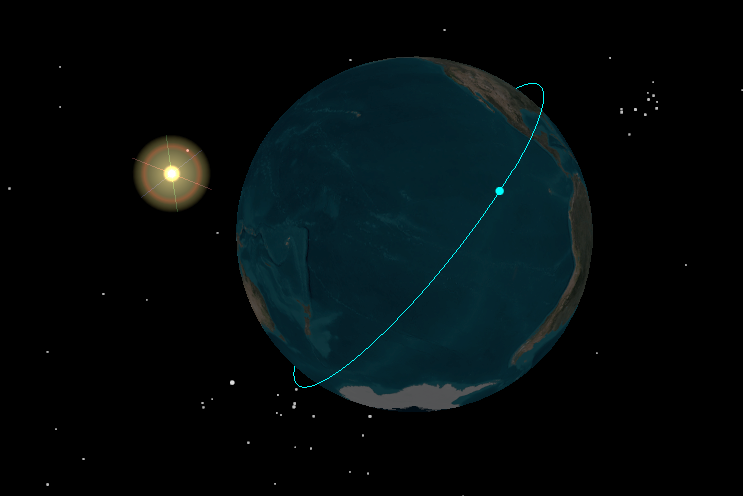 STK Simulations
13
Mission Concept 2
Size: 6U CubeSat
Launch: Unknown, Summer 2019
Mission: In-situ measurements of the O+ and H+ Temperatures and the electron temperature in the same volume
Orbit: rp= 400-500 km, ra > 800 km, i > 50°
Attitude: Ram facing
Phase: Concept
14
Mission Concept 2: Orbital Analysis
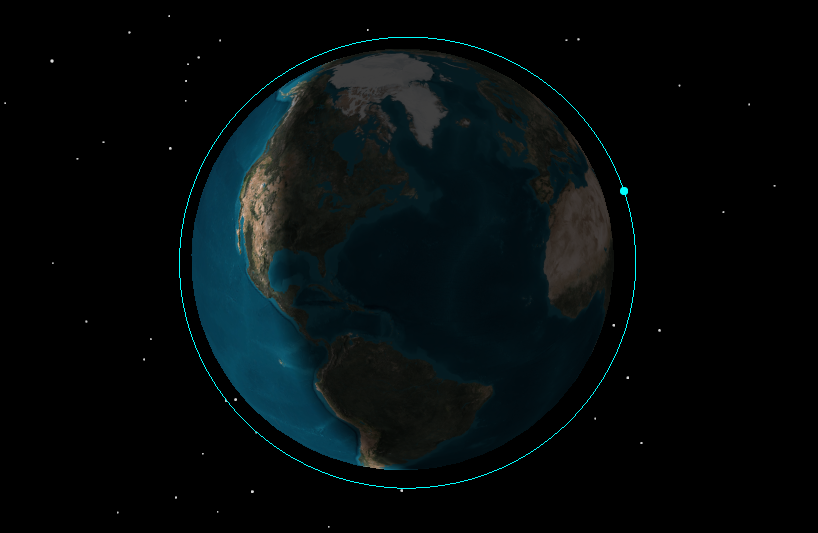 STK Simulations
15
Conclusion
IT-SPINS
Test Board & ADACS Board
Ground Station & Dynamic Simulator
ADACS Telemetry Programming 
MLTAN to RAAN
Sun Vector Calculations
Sun Angle Calculations
Mission Concept 1
Orbital Analysis
Mission Concept 2
Orbital Analysis
16
Future Work
IT-SPINS MAI-400: day-to-day operations
Mission Concept 1: Power Budgets
Mission Concept 2: Power Budgets
17
Questions?
18